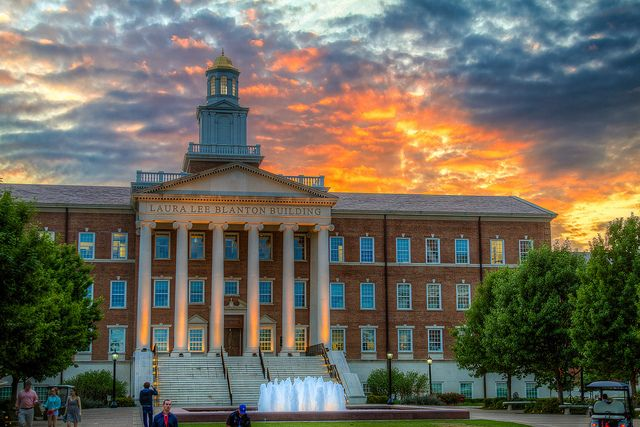 Curricular Practical Training (CPT)
WHAT IS IT? WHY AM I INVOLVED?
SOUTHERN METHODIST UNIVERSITY  (SMU)
INTERNATIONAL STUDENT & SCHOLAR SERVICES (ISSS)
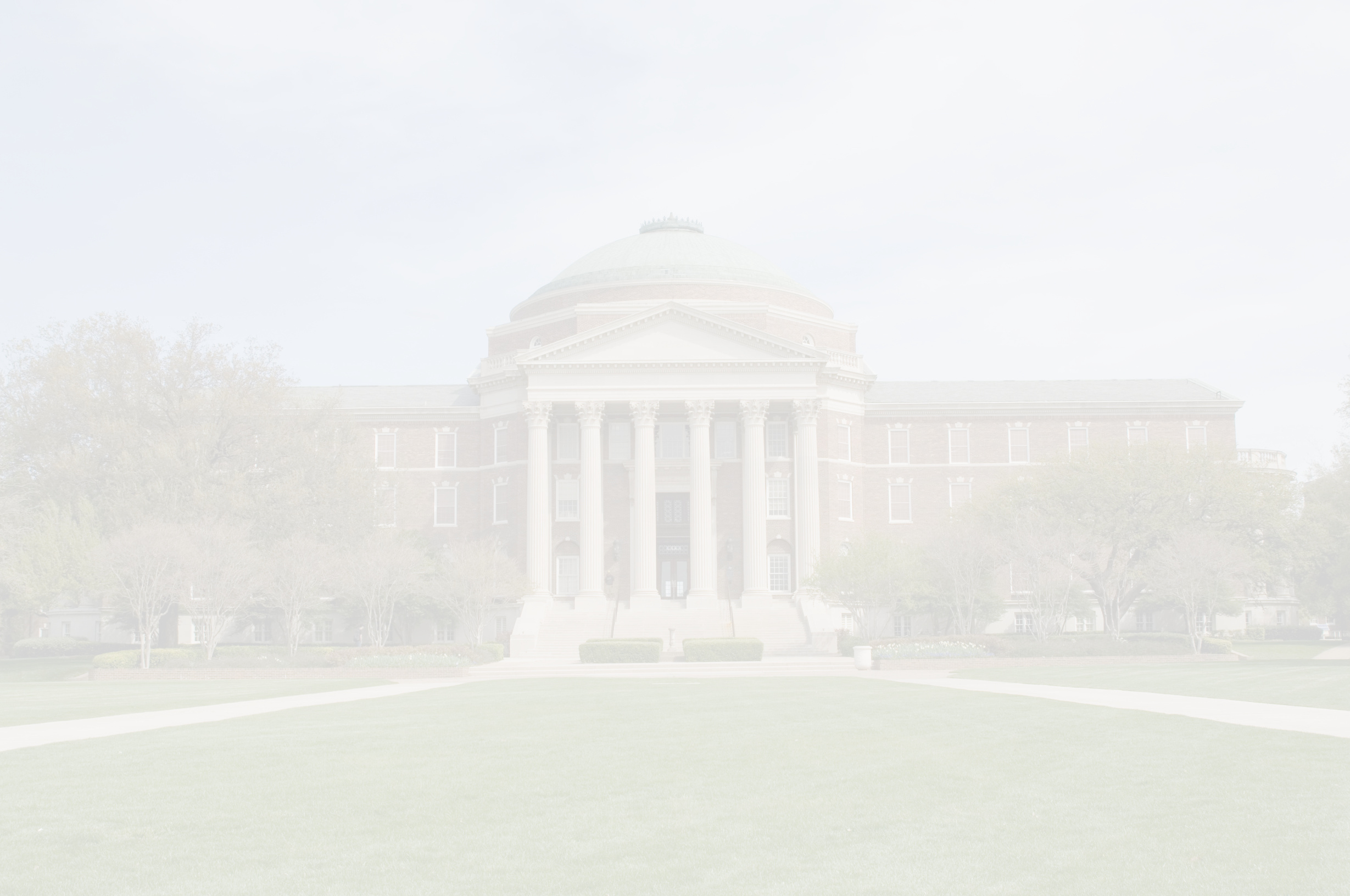 What is CPT?
Curricular Practical Training (CPT) is designed to provide work experience directly related to the student's major area of study. The training is an integral part of the school’s established curriculum.

Examples for employment authorized by CPT include: 
Engineering Co-Ops
Paid or Unpaid Internships
Experiential Learning Opportunities
Externships or Clinics
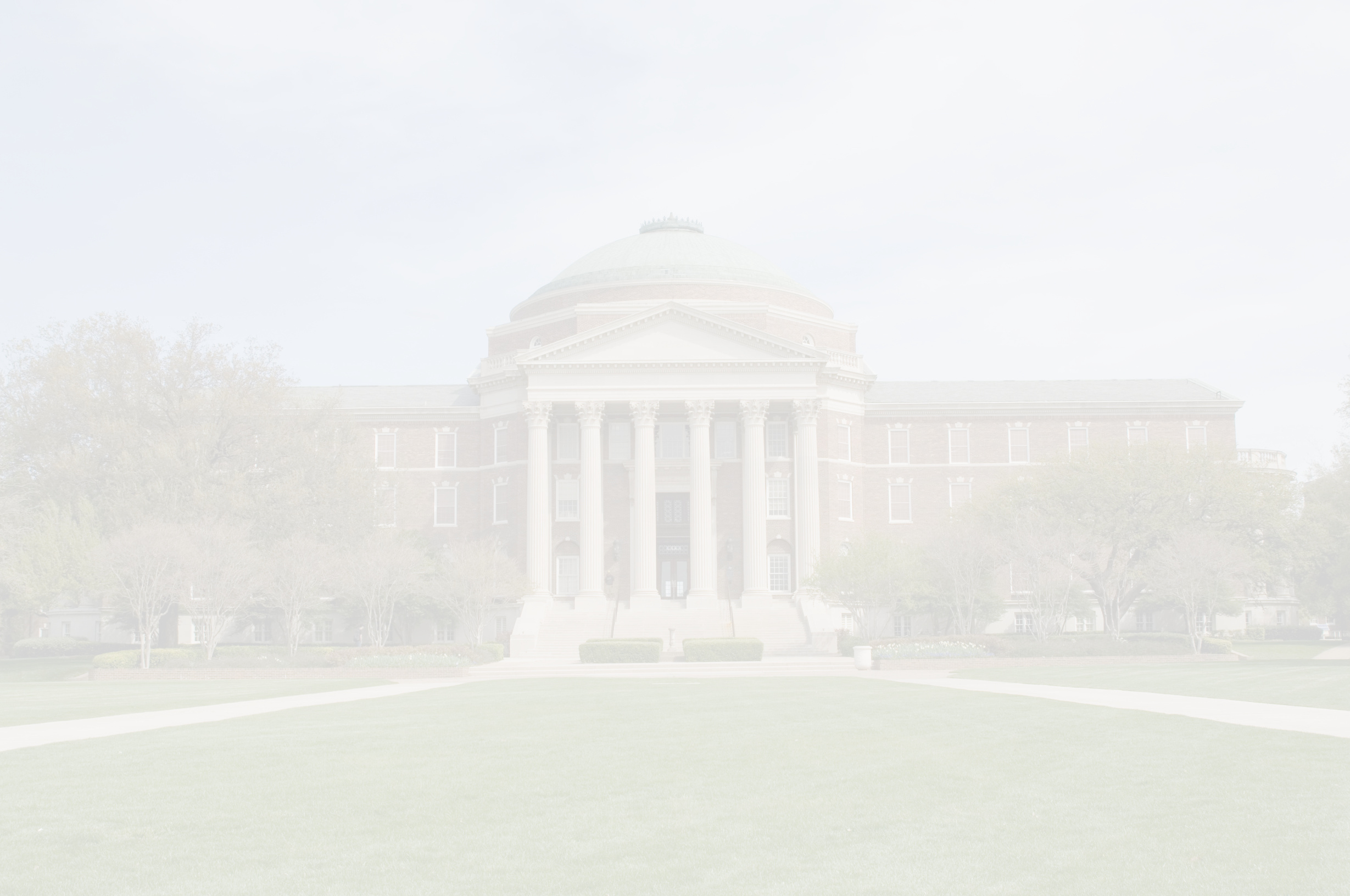 What are the regulations for CPT eligibility?
The regulations state CPT eligibility as this:

The student is currently in valid F-1 status at an SEVP-approved college, university, conservatory, or seminary.
The student has been lawfully enrolled on a full-time basis, in a SEVP-approved college, university, conservatory, or seminary for one full academic year.
The student will continue to be enrolled for a full course of study while participating in CPT.
The work experience is directly related to the student's major area of study. 
The training is an integral part of the school’s established curriculum.
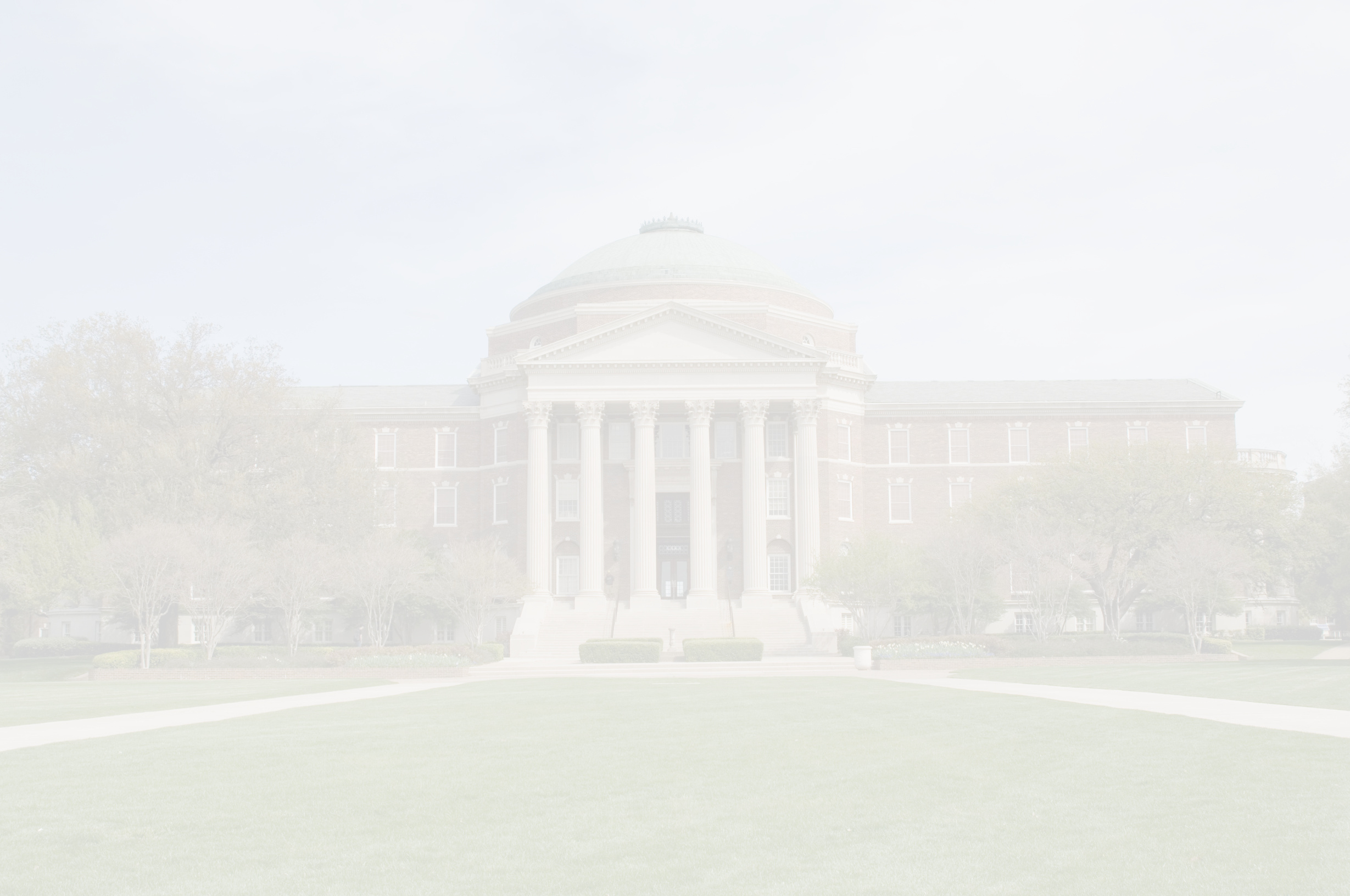 What is the role of 
the CPT Coordinator?
We rely on you to determine if the opportunity is
an integral part of an established curriculum
directly related to the student's major area of study

We are not familiar with all curricula for all undergraduate and graduate majors since we are not academic advisors.

We rely on the expertise of academic advisors who can verify the degree requirements as it pertains to an internship course or program requirement.
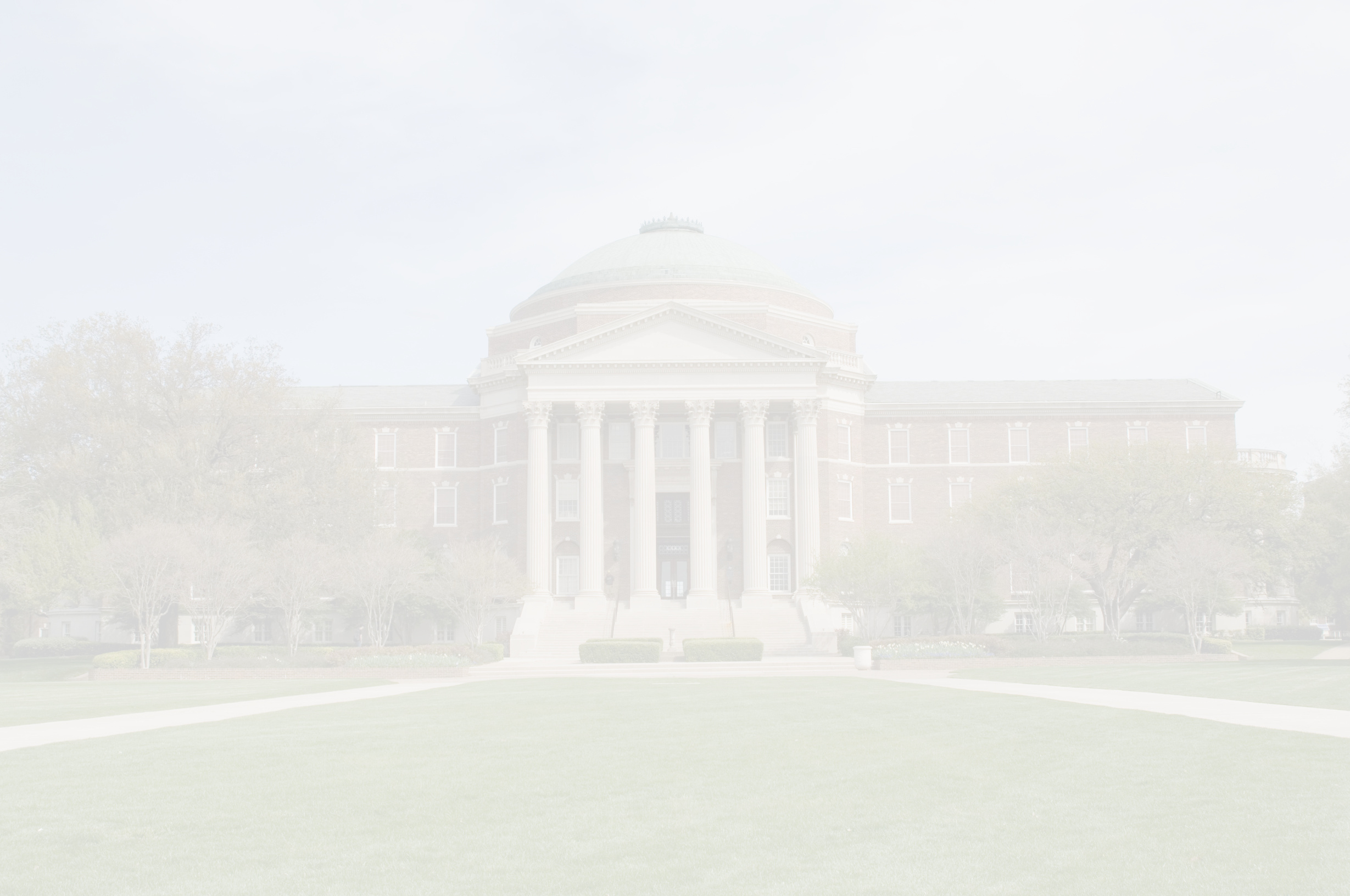 What is the role of 
the CPT Coordinator?
We rely on your expertise to determine that
the work the student is doing for CPT is related to their degree and the course.
the CPT course will apply to the degree program.
the student will work only 20 hours a week if enrolled in the Spring or Fall (some Ph.D. students are exceptions).


By recommending CPT work authorization, you are confirming the 
student's eligibility to work based on degree requirements.
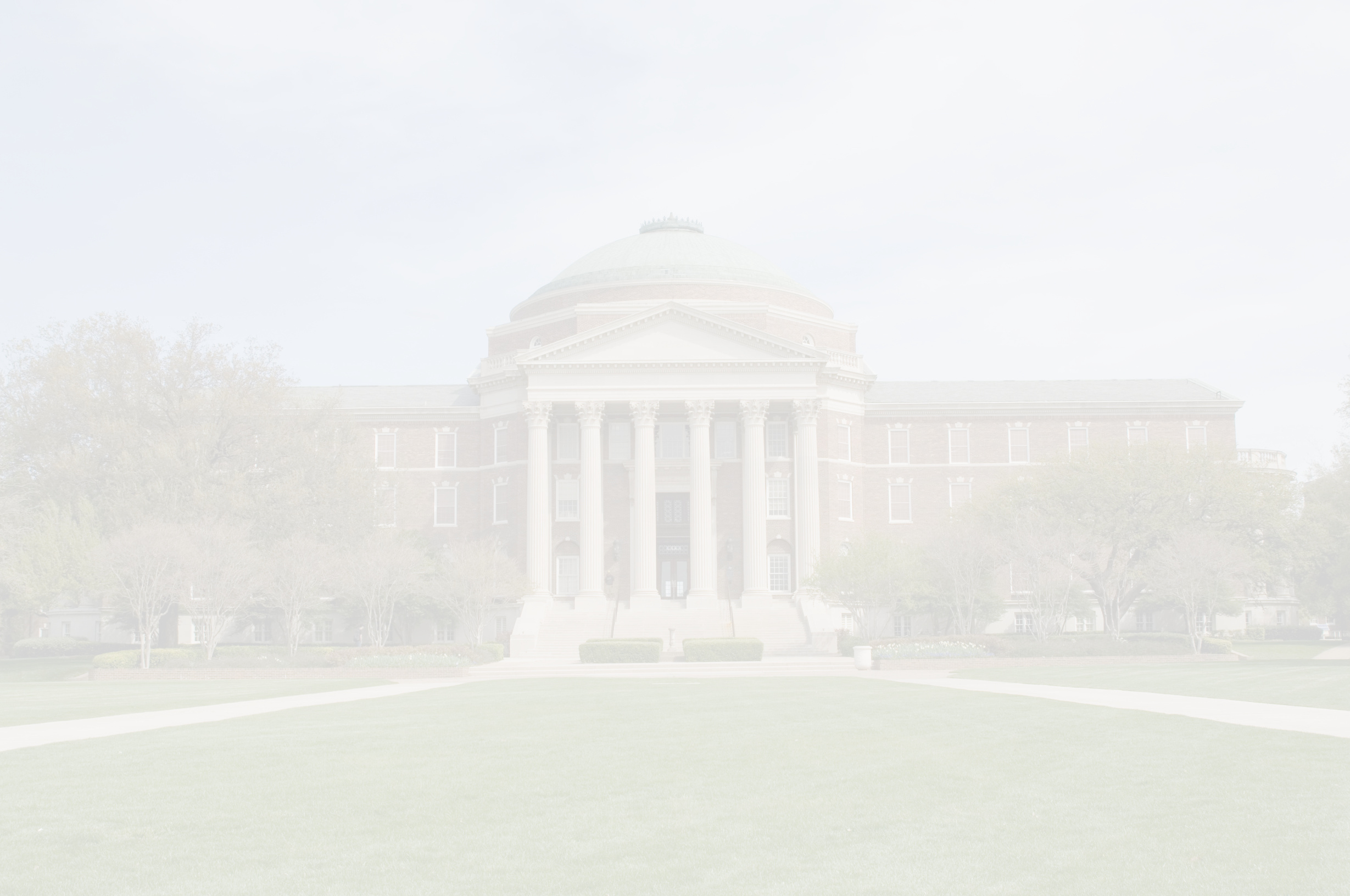 Why is this important?
If a student is engaged in unauthorized or illegal work, they immediately fall out of immigration status even if our office does not have evidence of the violation.

This puts their immigration status and presence in the USA at risk, and it can prevent the approval of any future immigration applications.

International students who work without authorization are at risk of having their SEVIS record terminated.
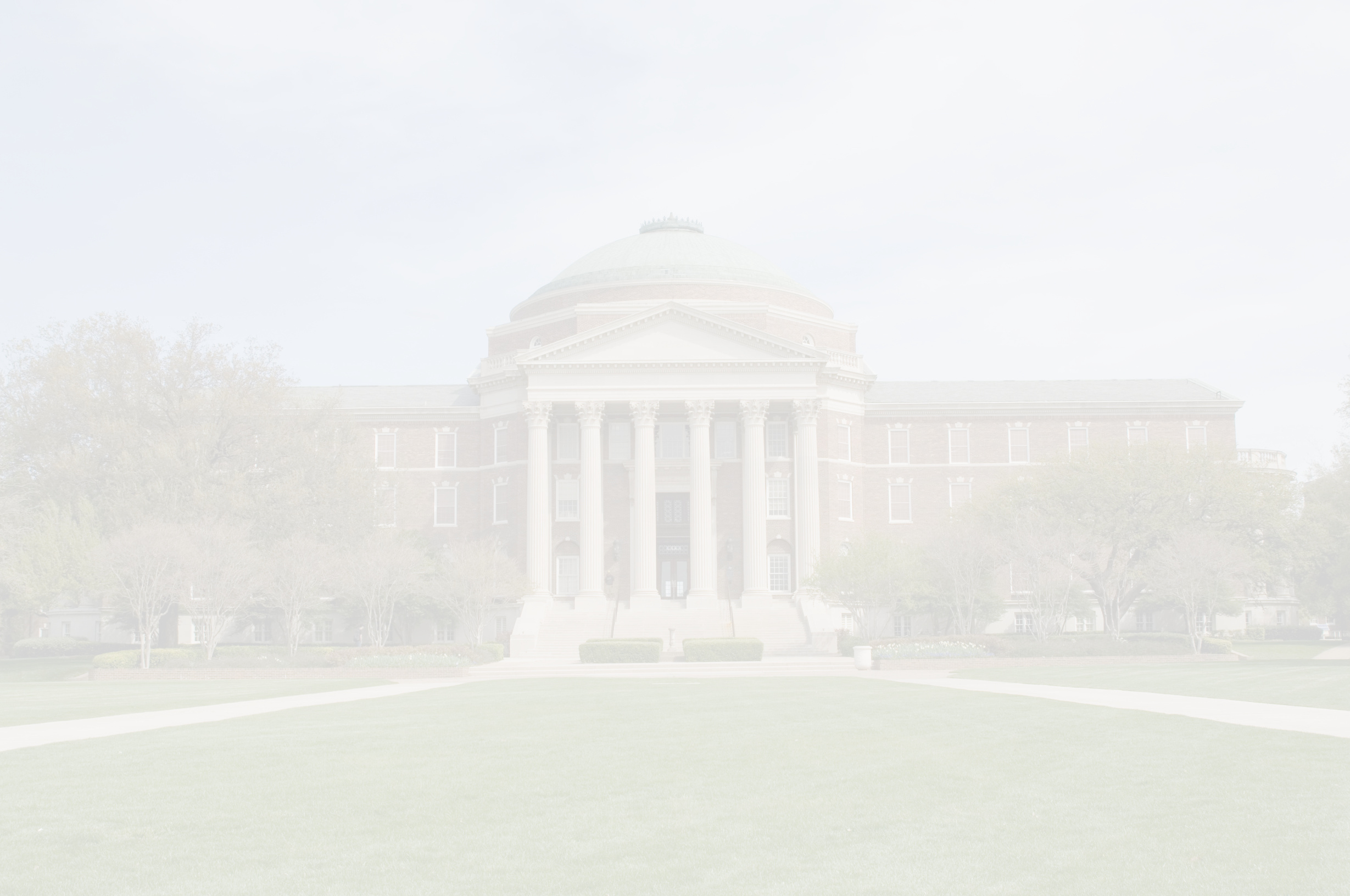 CPT Process
Students must enroll in a for credit internship course that requires employment. 
Academic Advisors can assist with the course enrollment.
Students will apply for and receive a job/internship offer.
Academic Advisors will verify the job is directly related to the curriculum and recommend CPT.

DocuSign:

All CPTs requests will be submitted through DocuSign.
All CPTs must be approved before the semester starts.
All CPTs will require an agreement between the employer and SMU.
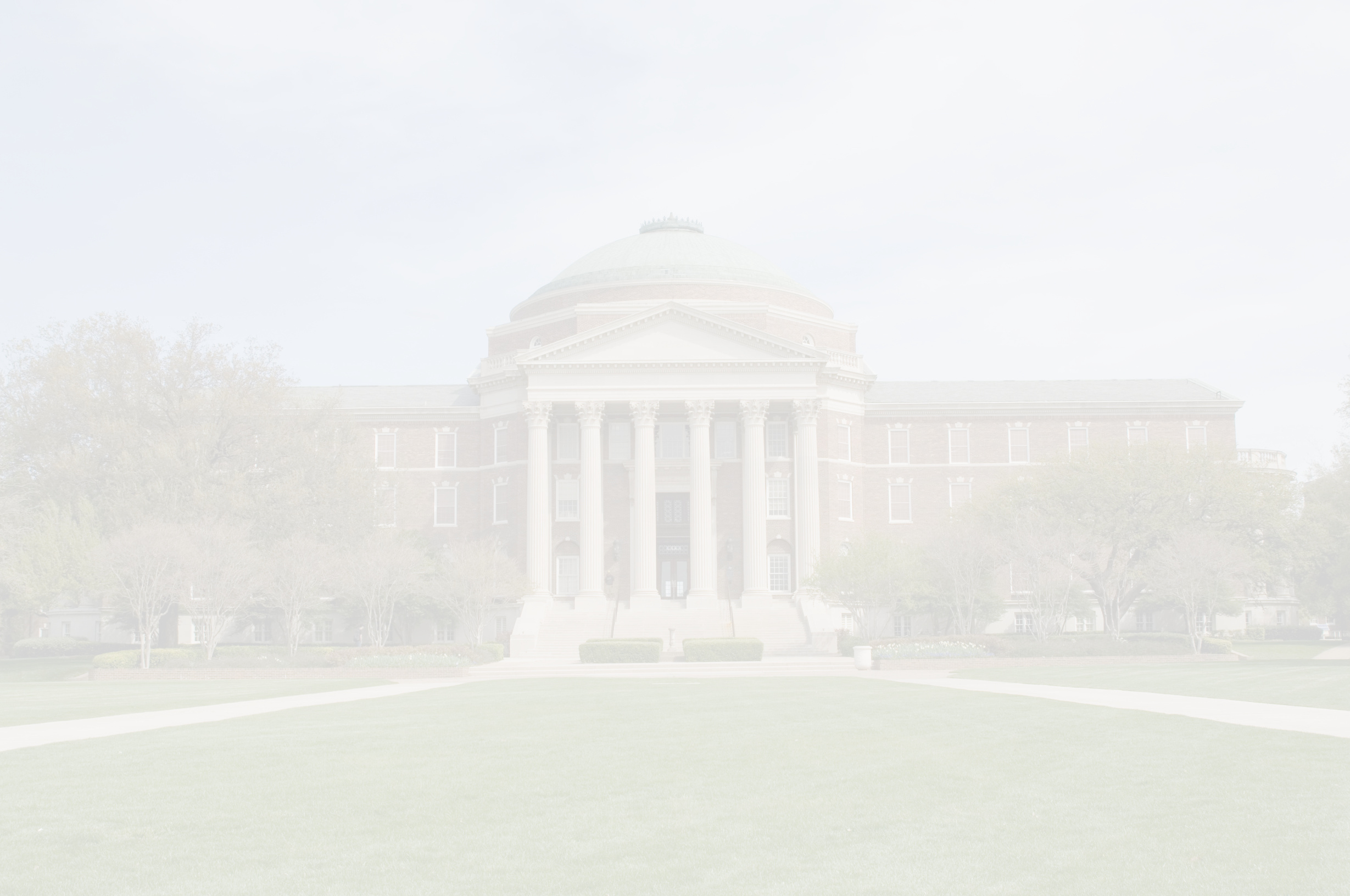 Deadlines
CPT work authorizations will be granted based on semester start and end dates.
All requests must be submitted by the beginning of the semester (add/drop date)
Employment can start by the first day of classes or the Monday a week before the semester starts.
A student CANNOT begin to work or do training until the I-20 has been issued with CPT work authorization.

For more information, visit the ISSS website: 
https://www.smu.edu/EnrollmentServices/international/CurricularPracticalTraining
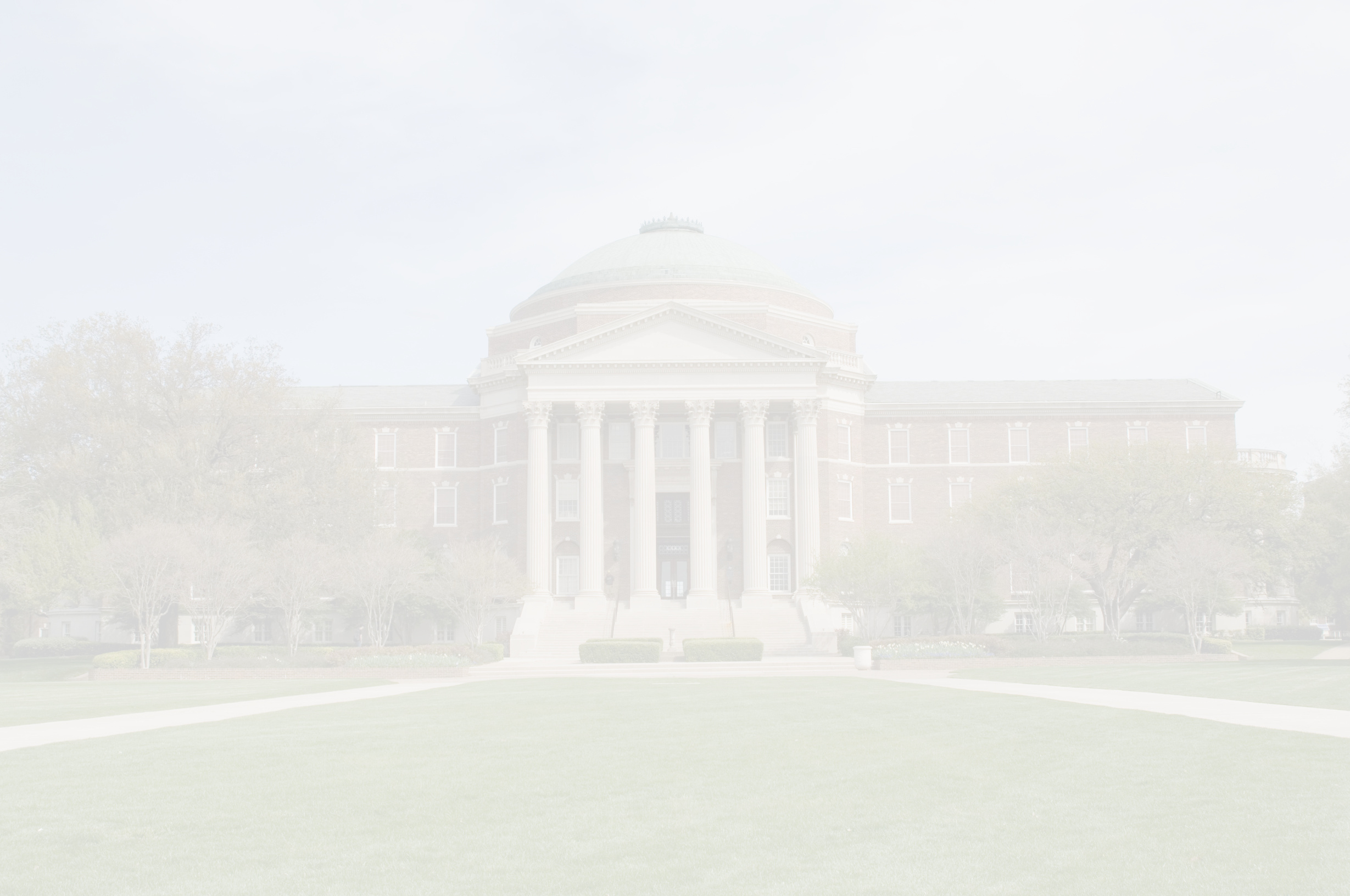 Frequently Asked Questions (FAQs)
Do elective and directed study courses count?
Elective courses can grant CPT work authorization IF the elective course is part of the degree requirements and if the course has at least one credit hour. Directed studies cannot be used for CPT authorization.
Can CPT work authorization delay a student’s program? 
CPT work authorization cannot delay the student’s program.
Can a minor requirement grant CPT work authorization? 
A minor cannot grant CPT work authorization. 
What about unpaid internships? 
CPT work authorization must be granted for unpaid or paid internships. 
Can an international student do training without CPT work authorization? 
No, all training MUST be authorized under CPT work authorization.
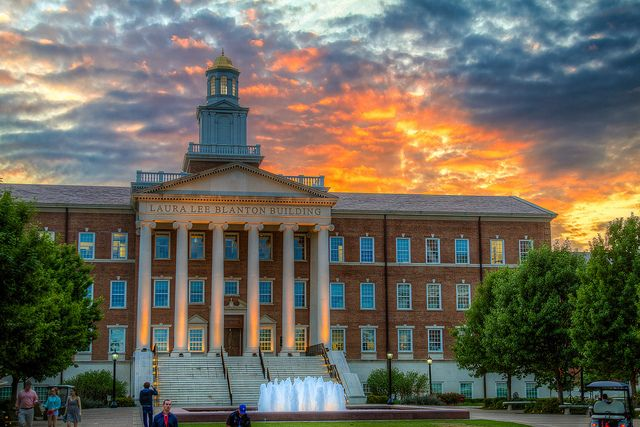 Thank you!
Please contact:
isss@smu.edu
SOUTHERN METHODIST UNIVERSITY  (SMU)
INTERNATIONAL STUDENT & SCHOLAR SERVICES (ISSS)